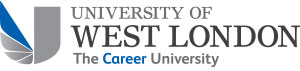 Factors facilitating academic success: a student perspective
Moira Cachia

Cachia, M., Lynam, S., Stock, R., 
Fern-Pollak, L., Usher, L. & Hunt, F. 
School of Human & Social Sciences
Research background
Intellectual ability is the most recognised predictor of cognitive ability (Neisser et al., 1996).
Achievement motivation is also considered as an important predictor within academic settings (Dweck, 1986).
Certain personality traits (such as emotionality and conscientiousness) correlate positively with good student grades (Mahaela, 2015).
Rationale
Research on the topic is scarce and mostly from a quantitative approach, using survey methodology.
A qualitative study with 79 1st year Psychology students in South Africa uses the Self-Determination Theory (Deci & Ryan, 1985, 2008) as its theoretical framework (Naude et al., 2016).  They conclude that students need to move from an external to an internal locus of control in order to facilitate success.
The current study is conducted with students at the end of their Level 5 or 6, the rationale being that these participants would have had at least two years of experience as university students.
Aims
As academics, we spend time and energy trying to find ways to help our students enhance their academic performance, and looking for ways to support their learning.  The outcome of this study is aimed at informing our practice when planning teaching and learning activities.

This study considers students as our research partners who have the expert knowledge of what factors contribute to their academic success.
Research Questions
How do university students define academic success?

What factors do students perceive as facilitators of their academic success?
Method
3 Focus groups of 1-1.5 hour each were conducted in a seminar room in the Psychology Department.
The focus groups were all led by the same two researchers.
A semi-structured interview guide was used
Each session was audio recorded for transcription purposes.
Thematic analysis was conducted (Braun & Clarke, 2008), taking an inductive approach.
Participants
16 Psychology students (5 male; 11 females)

19 to 53 years of age (Mean: 29; Mode 19)  

13 Home students, 2 EU, 1 International student

Average grade: 4 first class; 11  2:1;  and 1  2:2 grade

All students were given points for participation (Research Participation Scheme).
What is academic success?
A summary of the participants’ understanding of academic success is:
gaining skills and knowledge through the university learning process, giving priority to personal development and the professional achievement of a university qualification.
I think it’s getting as much information and applying it in life as much as you could, more than doing good at an exam…
…understanding yourself, knowing who you are and your place in the world and how you impact on other people…
…to feel happy in that environment and to feel that you are achieving and growing as an individual as well.
Focus Group Exercise
Thematic Analysis
Theme 1: Internal Factors
Theme 2: External Factors
Discussion
Self-management relates to the previously identified internal locus of control as a requirement for academic success (Naude et al., 2016).
Motivation and Personal skills are individual characteristics that can be identified and developed.
There is an interplay between internal and external factors.
Academic success is a complex construct with multiple facets.
Implications
Course and module leaders must note that students’ personal and professional development (such as skills training) needs to be integrated within higher education programmes.  It cannot be assumed that certain skills such as time management and assertiveness are self-taught.

Learning and teaching activities must not be a “one size fits all” matter but the particular student group’s needs must be taken into consideration. For instance, implementing a mid-module evaluation allows for the adaption of learning activities according to the feedback received from the students.
Reflexivity
This study is conducted with Psychology students.  Studies with other samples would generate an understanding with other student groups.
The focus groups were led by Psychology lecturers who taught and assessed the participants at the time of the study, which might have influenced the data.
All participants were actively engaged on the programme, attending lectures/seminars regularly and submitting all their assessments when due.  Therefore this study does not necessarily provide insight on how the weaker students can be supported.
Thank you

Any Questions or comments?